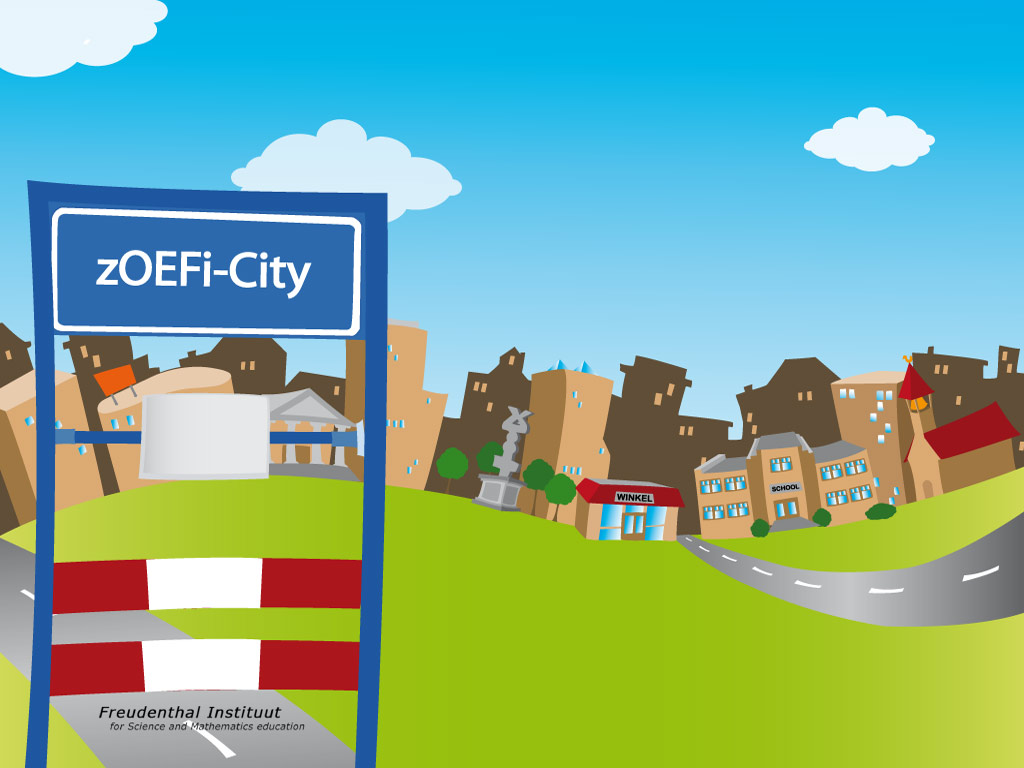 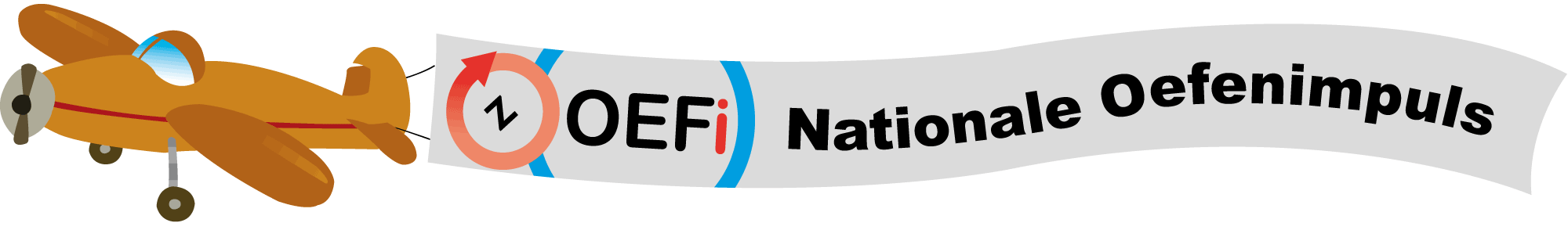 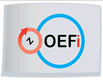 Docenten-
handleiding
Domein: Meten, meetkunde en verbanden
Thema: Meetkunde
zOEF 7623: Aanzichten
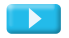 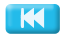 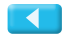 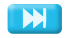 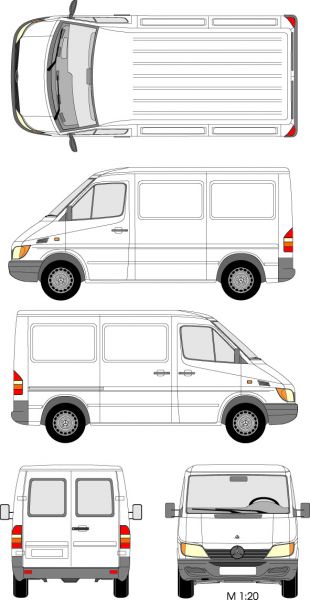 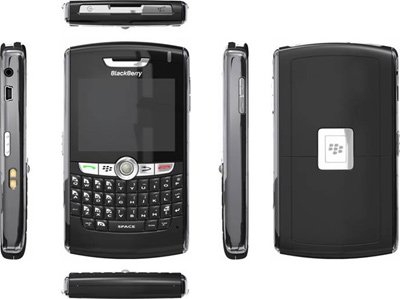 en dit zijn aanzichten
van een Blackberry.
Dit zijn aanzichten 
van een bestelbusje
Met de hele klas.
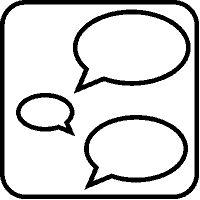 ‘t Is maar hoe je ‘t bekijkt
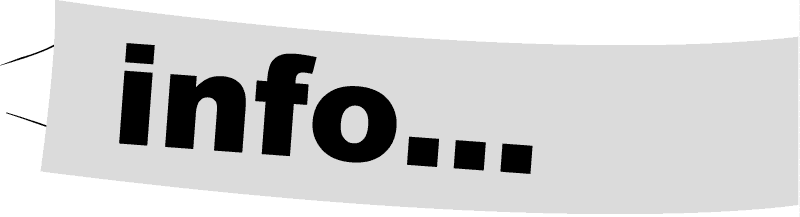 Deze les gaat over aanzichten. 
We gaan eerst een 
paar voorbeelden bekijken.
Voorbeeld
start
zOEF 7623: Aanzichten
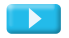 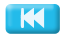 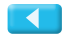 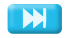 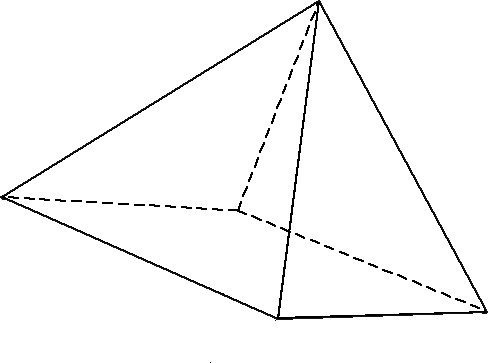 ‘t Is maar hoe je ‘t bekijkt
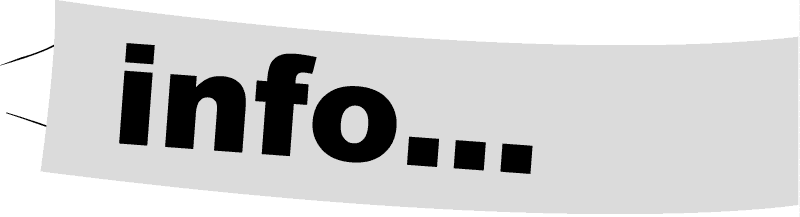 Dit is een aanzicht 
van de piramide.
Vanuit welk standpunt 
moet je dan kijken?
Antwoord
zOEF 7623: Aanzichten
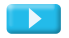 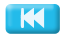 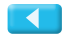 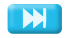 Een spel voor de hele klas.
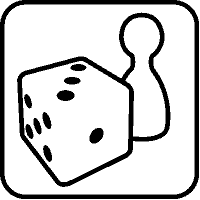 ‘t Is maar hoe je ‘t bekijkt
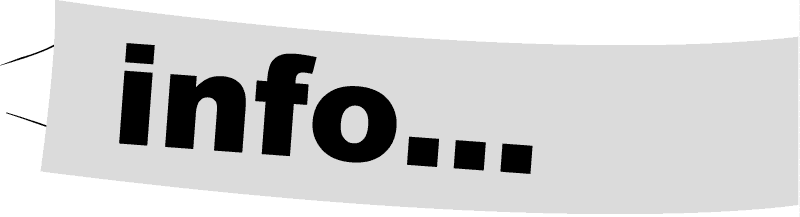 Nu gaan we een kijkspel spelen.
Verdeel de klas in twee teams.
Start spel
Elk team moet zoveel mogelijk 
aanzichten opsporen.
Hou de stand bij op het bord of op een blaadje.
Elk goed aanzicht is 1 punt!
zOEF 7623: Aanzichten
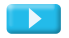 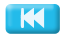 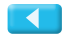 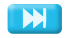 Is dit
een
aanzicht?
Is dit
een
aanzicht?
Antwoord
Antwoord
Is dit
een
aanzicht?
Is dit een aanzicht?
Antwoord
Antwoord
Is dit
een
aanzicht?
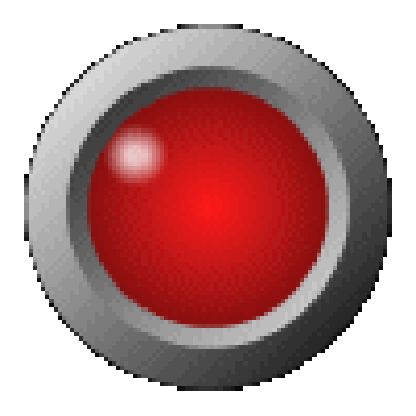 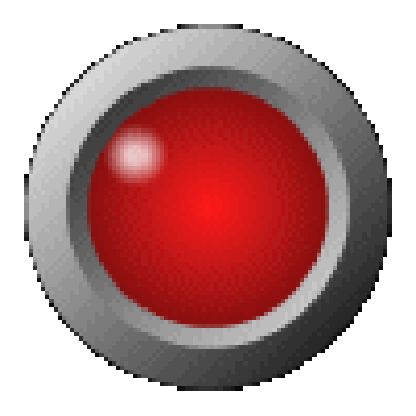 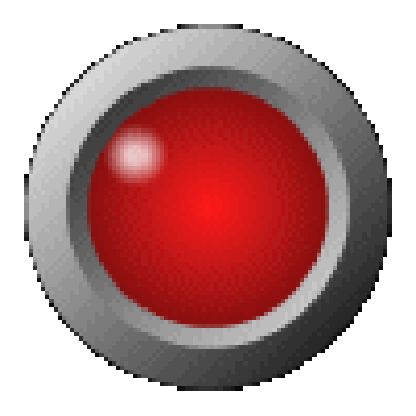 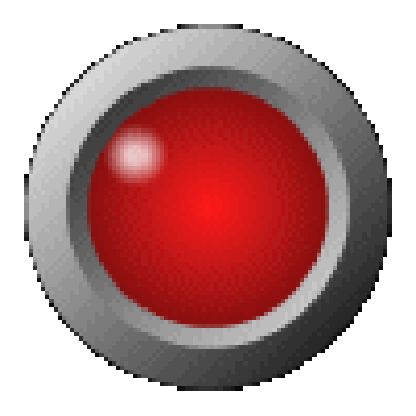 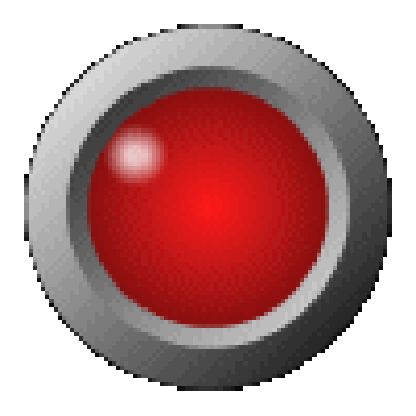 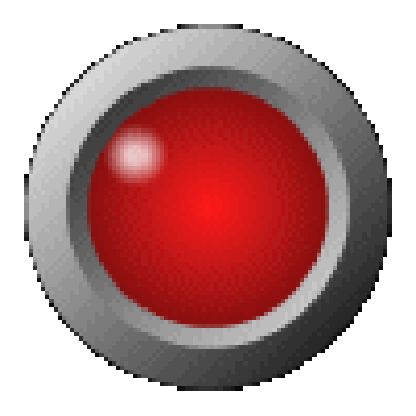 2
3
5
4
6
1
Is dit een aanzicht?
Antwoord
Antwoord
‘t Is maar hoe je ‘t bekijkt
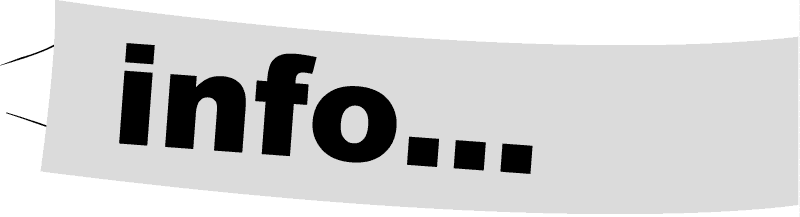 We zoeken aanzichten
van dit vogelhuis:
Ja!
Nee!
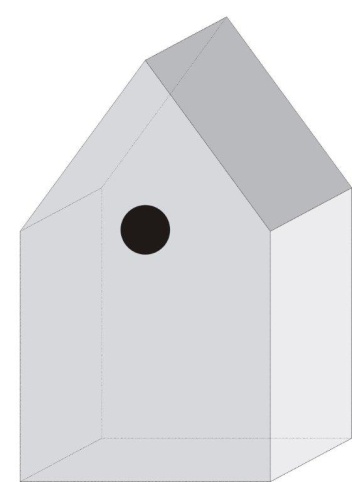 Nee!
Ja!
De teams kiezen
om de beurt een knop.
Is het een goed
aanzicht? … Punt erbij!
Ja!
Ja!
zOEF 7623: Aanzichten
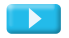 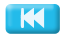 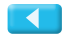 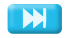 Is dit
een
aan-
zicht?
Is dit
een
aanzicht?
Antwoord
Antwoord
Is dit
een
aanzicht?
Is dit 
een 
aanzicht?
Antwoord
Antwoord
Is dit
een
aanzicht?
Is dit 
een 
aanzicht?
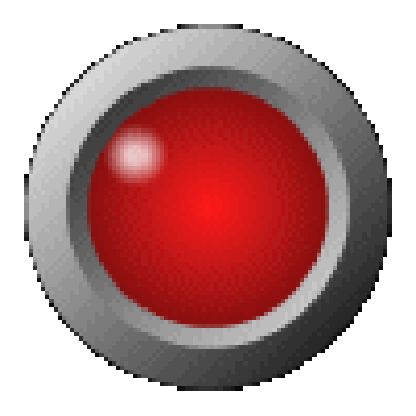 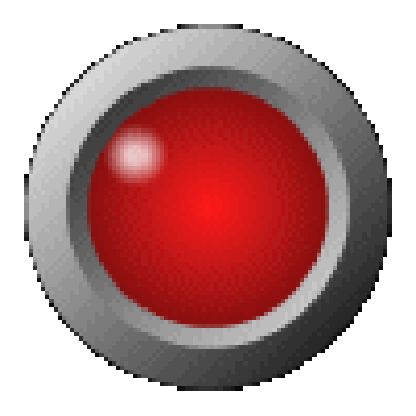 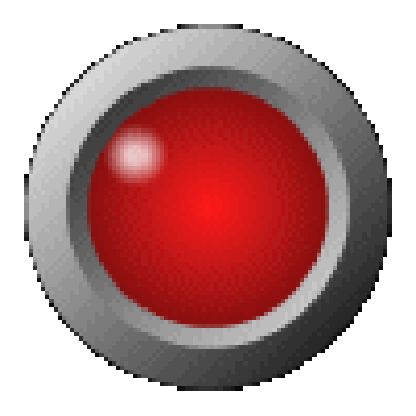 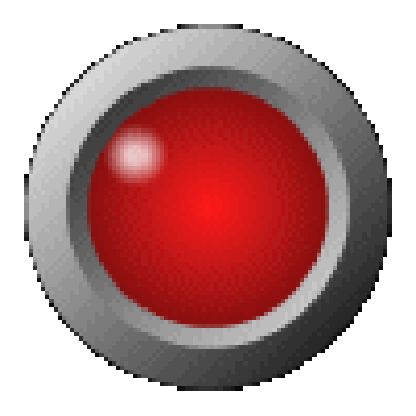 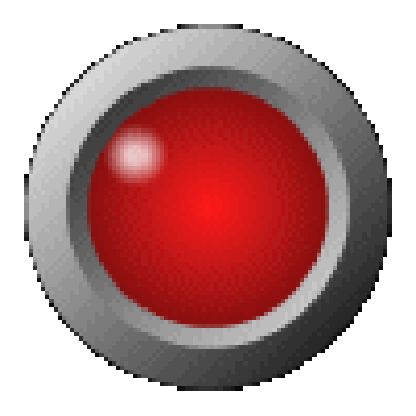 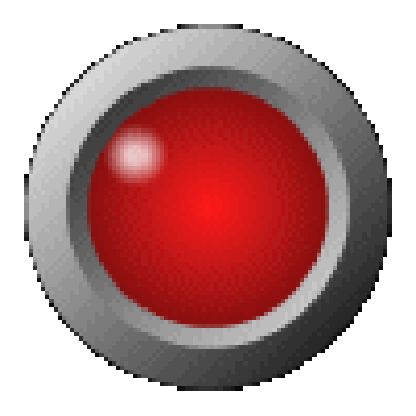 5
4
6
2
3
1
Antwoord
Antwoord
‘t Is maar hoe je ‘t bekijkt
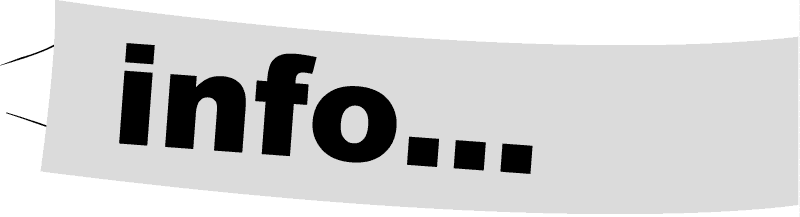 We zoeken aanzichten
van dit 
blokkenbouwsel:
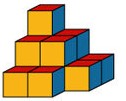 Nee!
Nee!
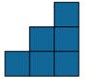 Ja!
Ja!
De teams kiezen
om de beurt een knop.
Verschijnt er een
aanzicht? …Punt erbij!
Ja!
Nee!
zOEF 7623: Aanzichten
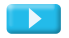 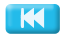 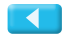 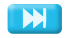 Is dit
een
aanzicht?
Is dit
een
aanzicht?
Antwoord
Antwoord
Is dit
een
aanzicht?
Is dit 
een 
aanzicht?
Antwoord
Antwoord
Is dit
een
aanzicht?
Is dit 
een 
aanzicht?
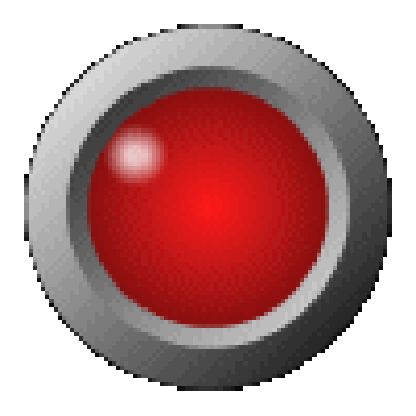 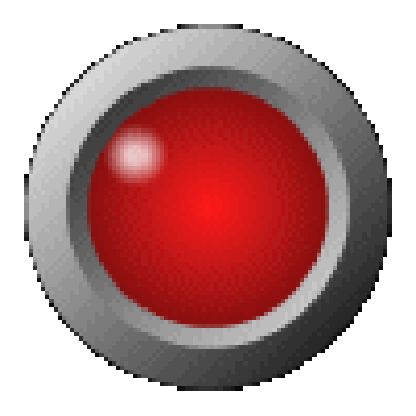 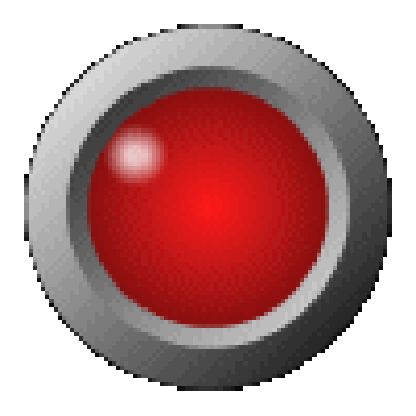 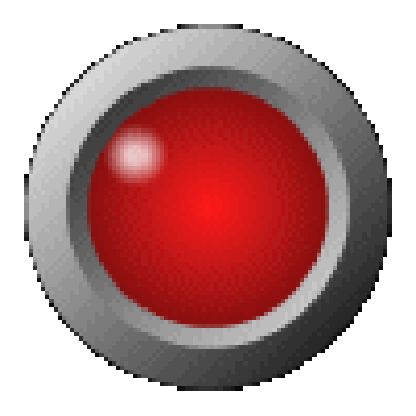 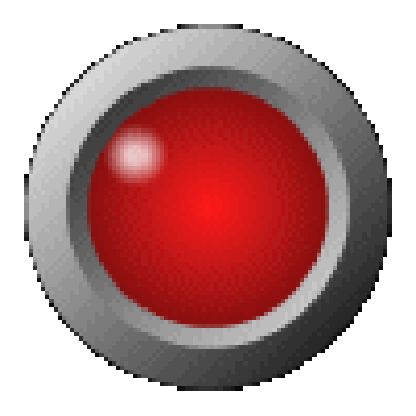 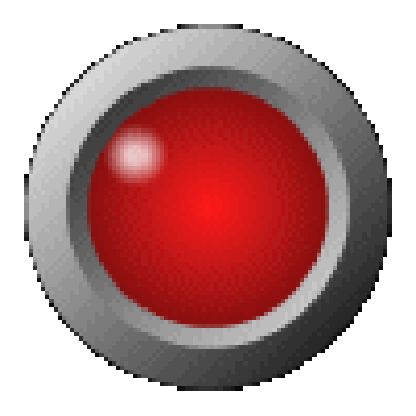 5
4
6
3
1
2
Antwoord
Antwoord
‘t Is maar hoe je ‘t bekijkt
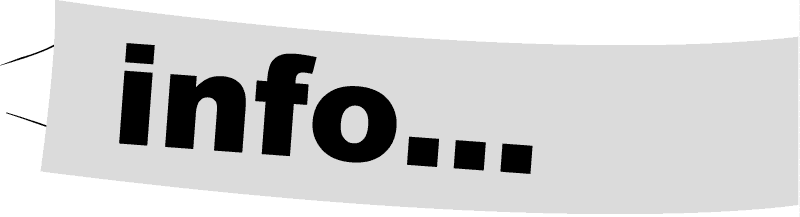 We zoeken aanzichten
van dit figuur:
Ja!
Ja!
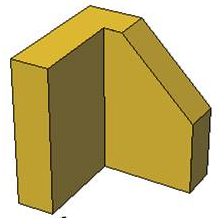 Nee!
Nee!
De teams kiezen
om de beurt een knop.
Verschijnt er een
aanzicht?…Punt erbij!
Nee!
Ja!
zOEF 7623: Aanzichten
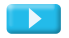 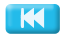 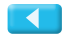 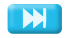 ‘t Is maar hoe je ‘t bekijkt
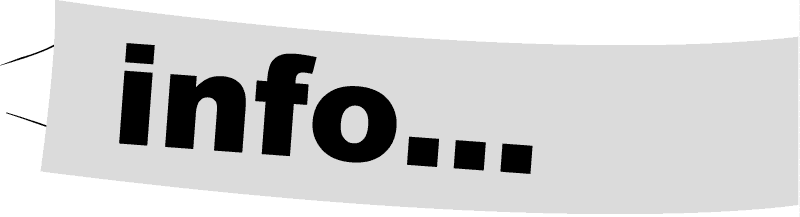 Welk team wist de meeste aanzichten op te sporen?
Gefeliciteerd!
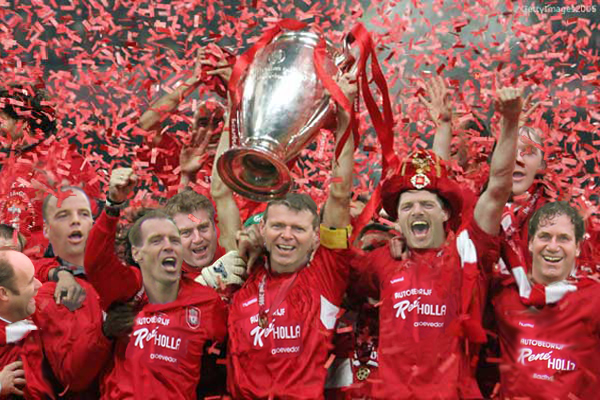 Jullie zijn de kampioenen!
zOEF 7623: Aanzichten
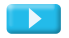 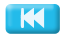 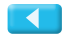 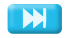 Wilt u reageren?
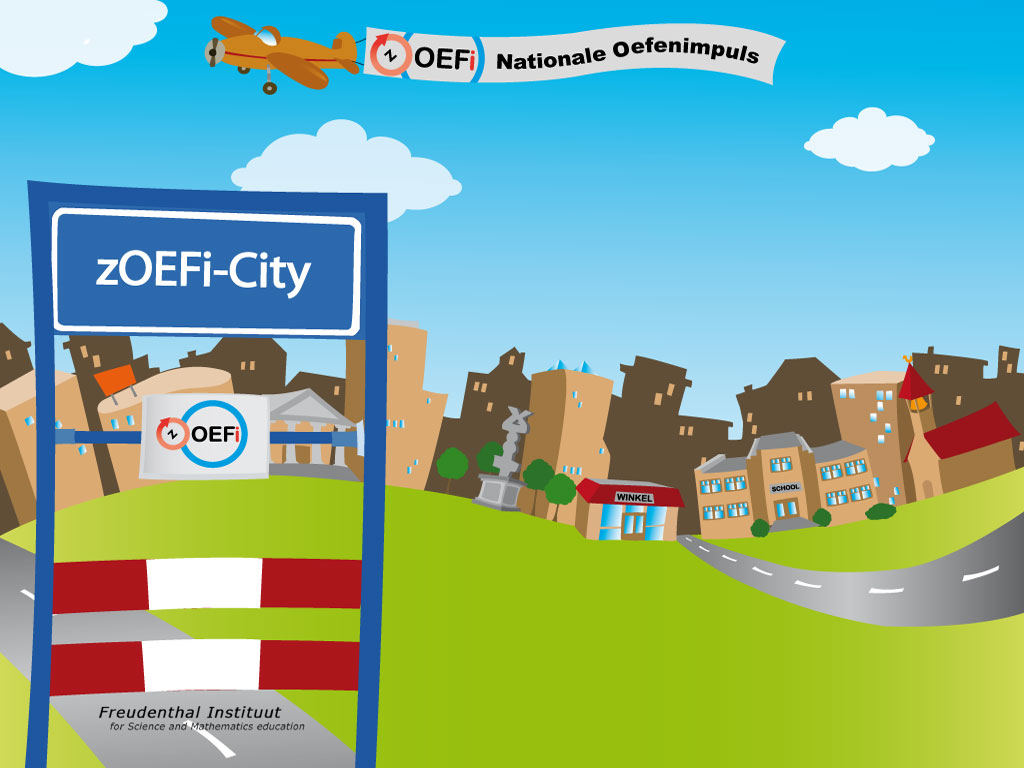 Einde
Domein: Meten, meetkunde en verbanden
Thema: Meetkunde
zOEF 7623: Aanzichten
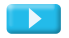 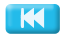 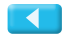 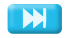 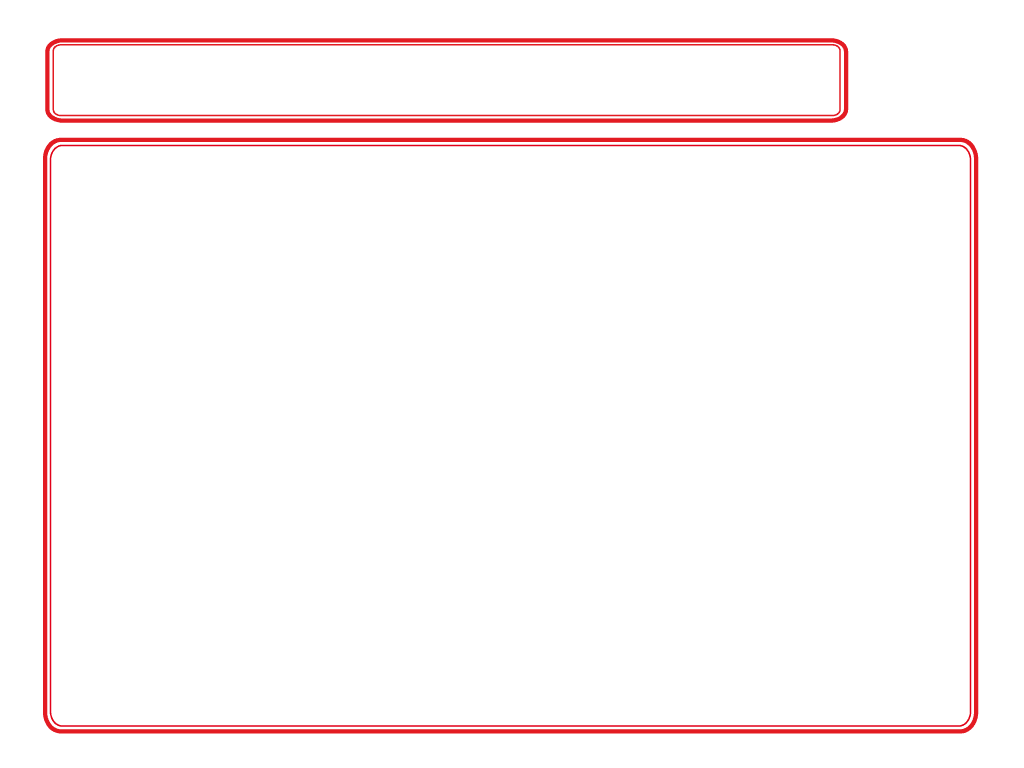 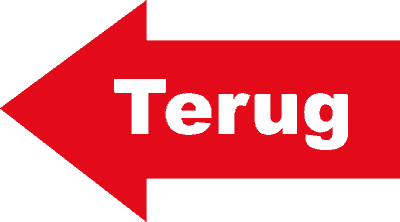 Docentenhandleiding
‘t Is maar hoe je ‘t bekijkt
Doel: Aanzichten van een object bepalen.
Omschrijving: Leerlingen bepalen welke tekeningen een aanzicht zijn van een gegeven ruimtelijk figuur.
Werkwijze: 
1. Met enkele voorbeelden wordt duidelijk gemaakt wat bedoeld wordt met ‘aanzichten’.
2. Kijkspel: Verdeel de klas in twee teams. Een ruimtelijk figuur wordt gepresenteerd. Elk team mag om de beurt op een gekozen knop klikken. Verschijnt er een aanzicht dan kan het team een punt verdienen. Steeds als er een tekening in beeld verschijnt kunt u de leerlingen in het team laten stemmen door hen te vragen: ‘Wie denkt dat dit een aanzicht is van het figuur?’ Geef even bedenktijd, desnoods laten overleggen in tweetallen. Laat regelmatig leerlingen hun keuze toelichten.Hou de stand bij op het bord (of een blaadje). Welk team weet de meeste punten te verzamelen?
Materiaal: Leerlingen gebruiken hierbij geen materiaal.






Zoekwoord: Meetkunde
zOEF 7623: Aanzichten
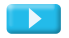 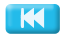 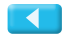 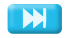